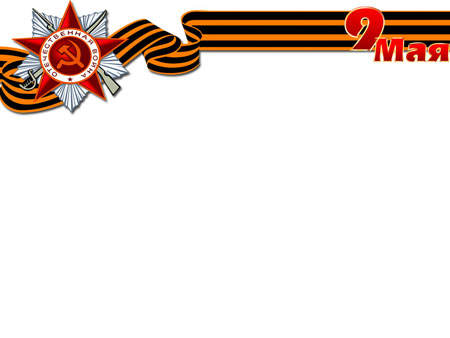 Мастер класс
Открытка ко Дню Победы
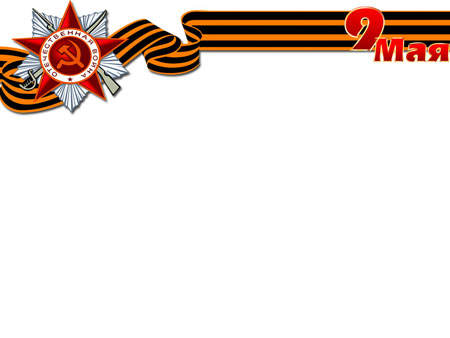 Близится День Победы,  вспоминая о военных сражениях 1941-1945. Сегодняшние поколение  должны обязательно помнить – подобной страшной трагедии не должно повториться никогда. Красивая открытка 9 Мая своими руками из бумаги станет замечательным подарком людям, подарившим миру мир. Сделать такой сувенир несложно ― нужно лишь поэтапно выполнять шаги мастер-класса.
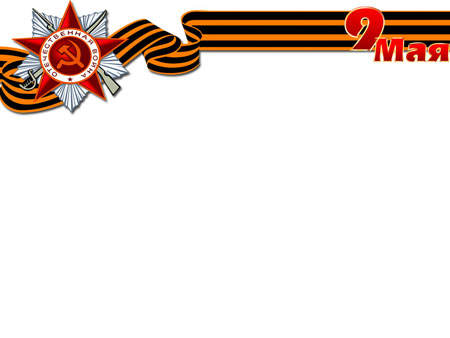 Сделаем открытку ко Дню Победы, которую вы можете подарить ветерану или участнику ВОВ.
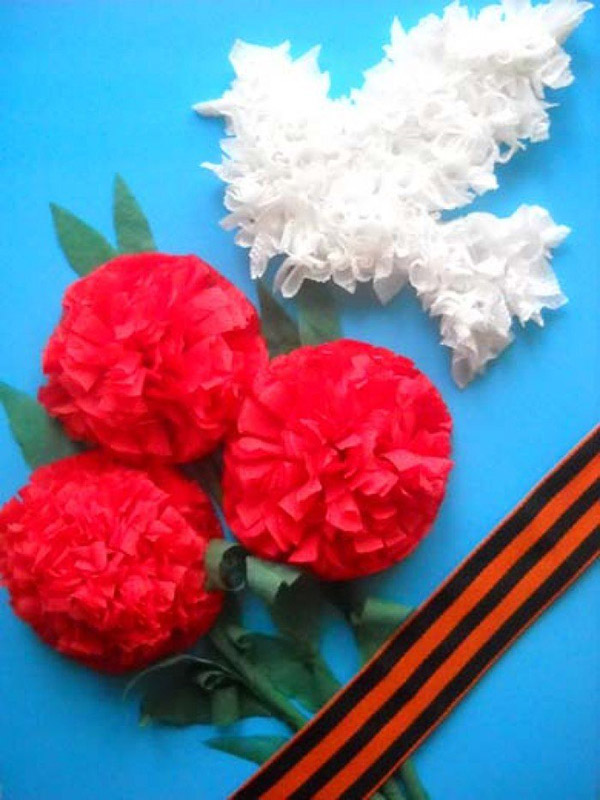 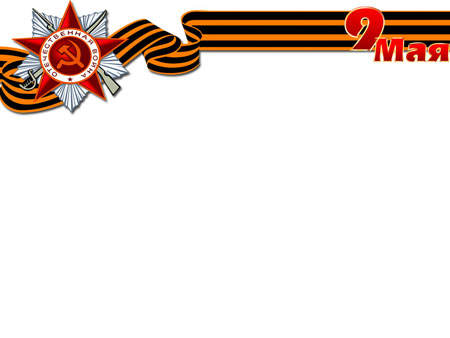 Для изготовления этой открытки вам потребуются:
Картон или плотная бумага;
Разноцветные бумажные салфетки (красного, зеленого и белого цветов);
Клей ПВА;
Кисточка;
Карандаш;
Ножницы;
Степлер
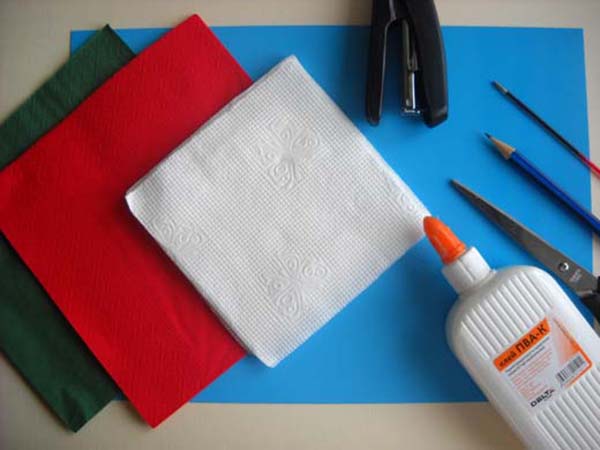 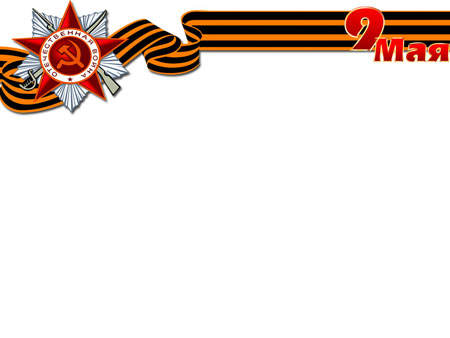 Пошаговая инструкция по изготовлению открытки из бумаги к 9 Мая
1. На плотной белой бумаге или картоне нарисуйте очертания голубя и вырежьте его ножницами
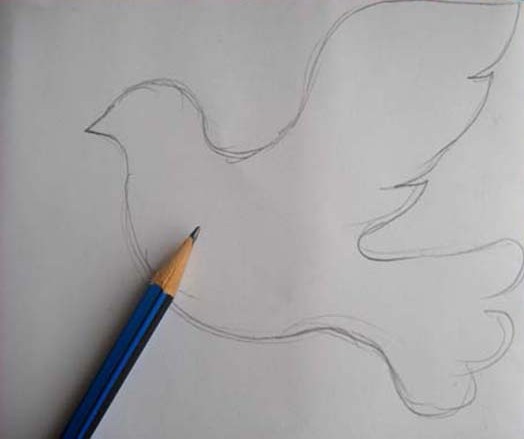 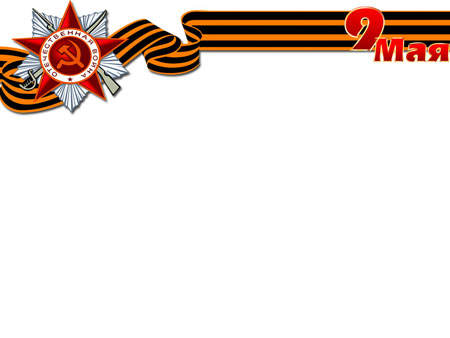 2. Возьмите белую бумажную салфетку и нарежьте ее на небольшие квадратики со стороной не более 3х сантиметров
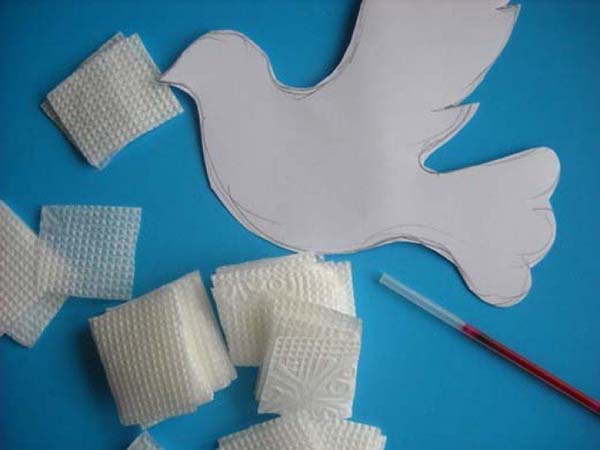 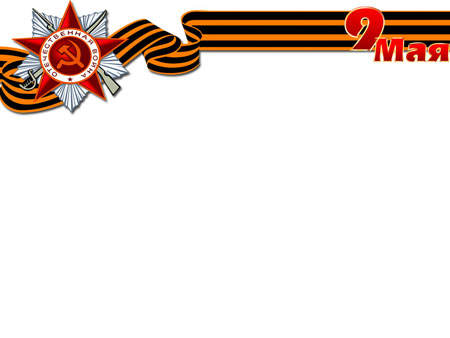 3. Оберните квадратик из салфетки вокруг карандаша так, как вы видите это на рисунке
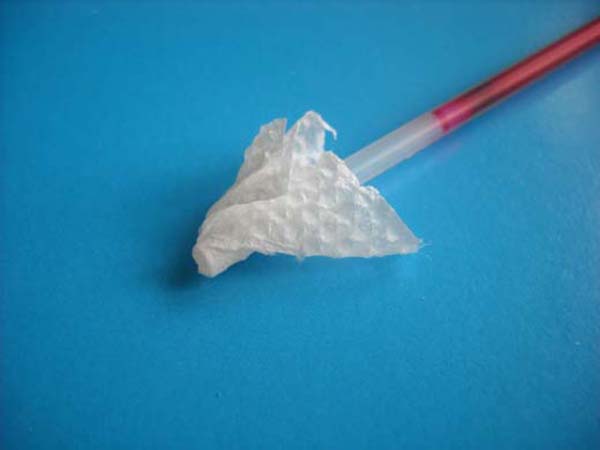 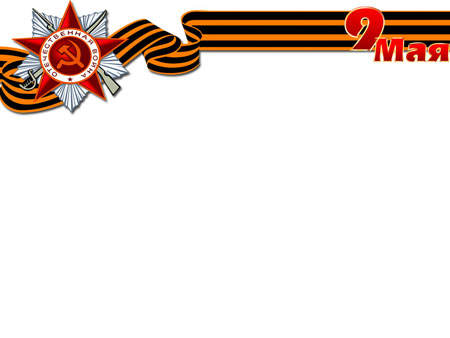 4. Нанесите на бумажного голубя немного клея ПВА и приклейте кусочек свернутой салфетки. Повторяйте эти действия до тех пор, пока птица не покроется «перышками». Одна деталь открытки уже готова
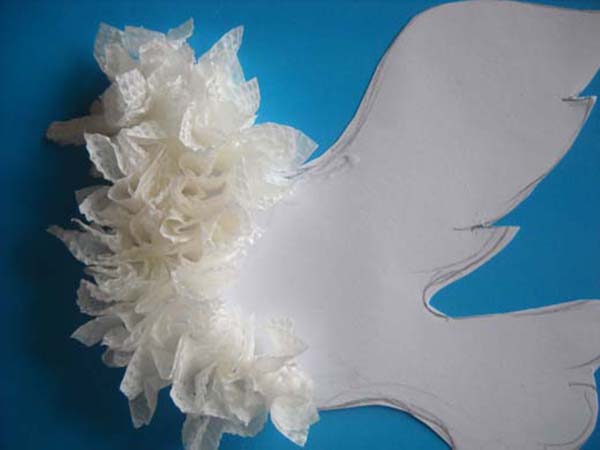 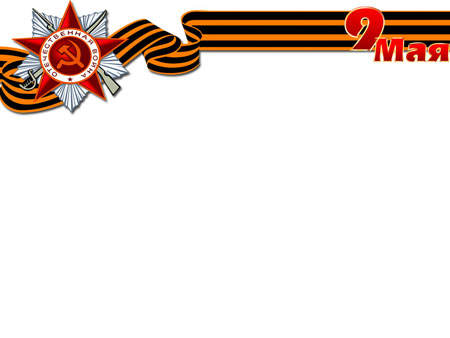 5. Начните делать гвоздики из красных салфеток. Для этого сложите салфетку в несколько раз, скрепив ее в центре степлером
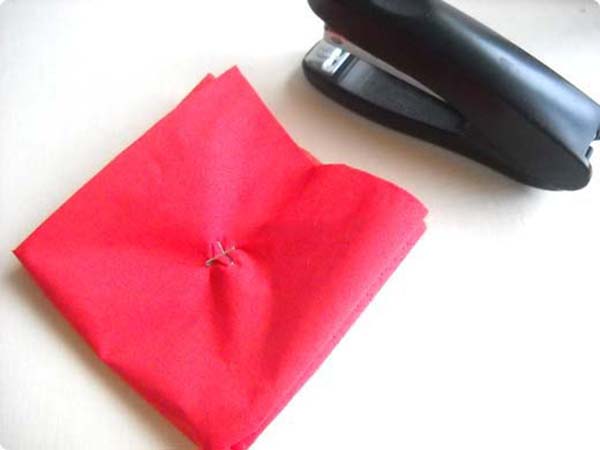 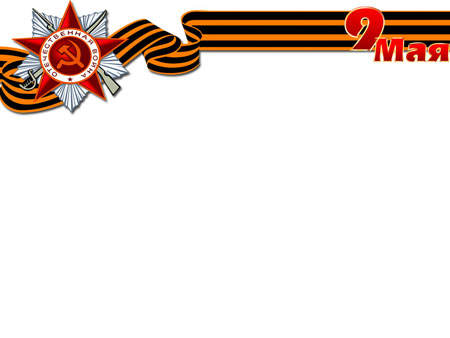 6. Вырежьте круг
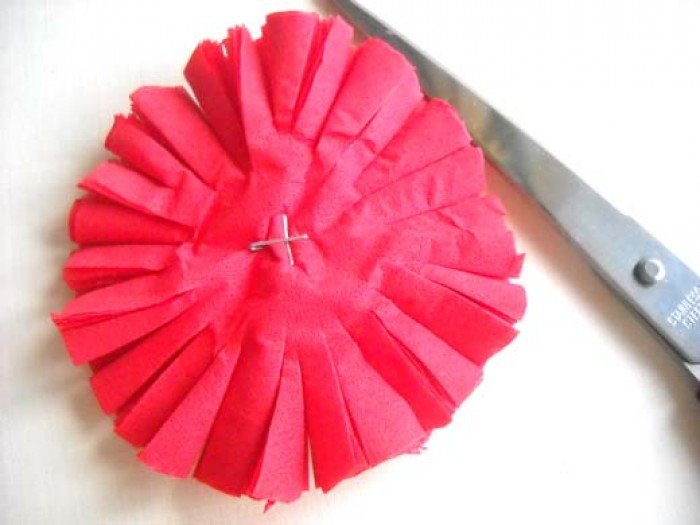 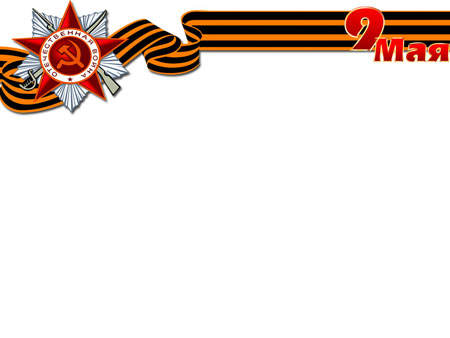 7. Сделайте надрезы и распушите цветок
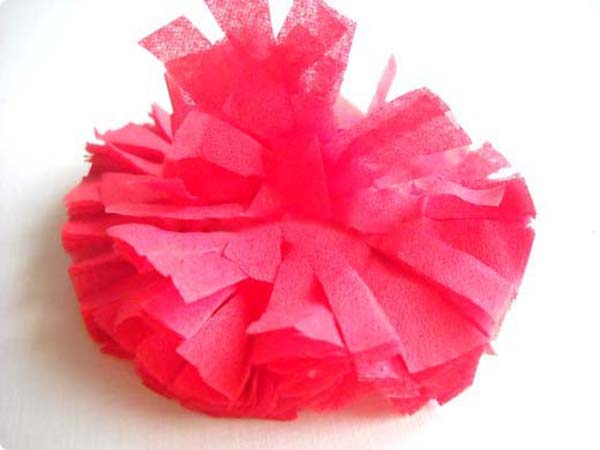 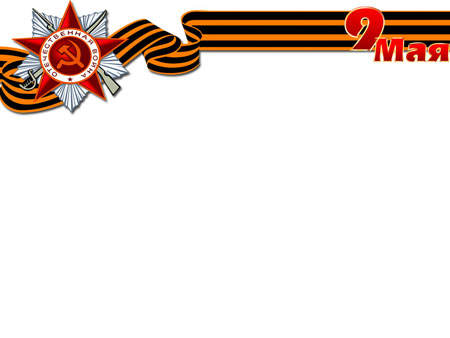 8. Подобным образом изготовьте три гвоздики
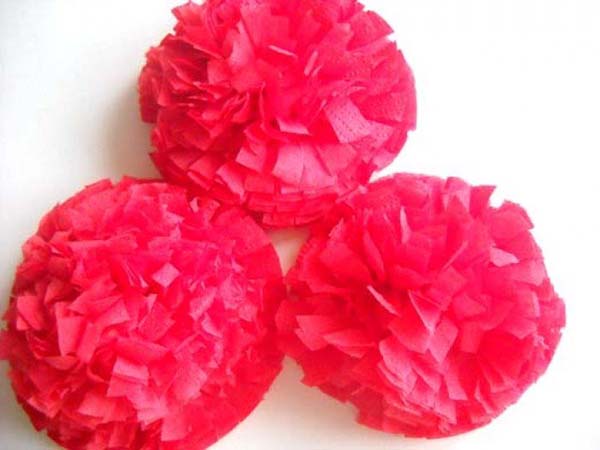 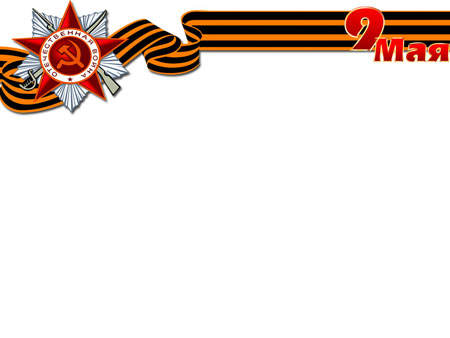 9. Приступайте к изготовлению стеблей – накрутите зеленую салфетку на деревянную или пластиковую палочку и склейте ее
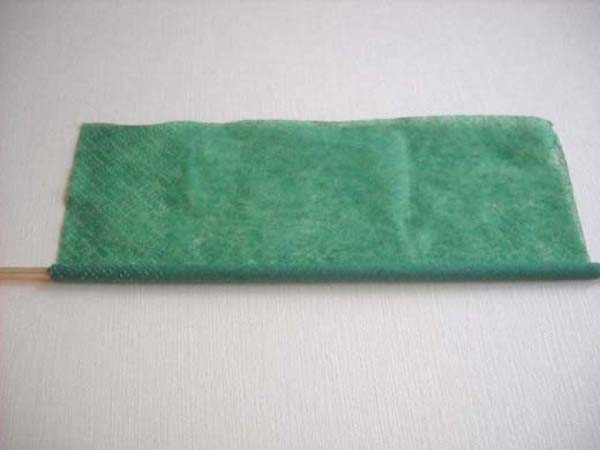 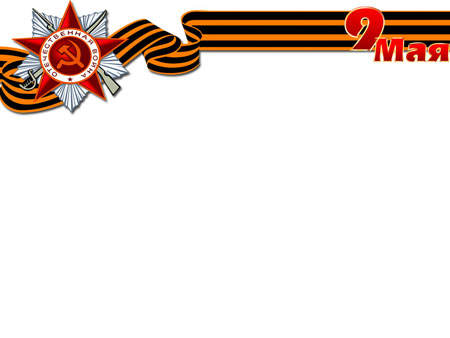 10. Вырежьте из зеленой салфетки листочки
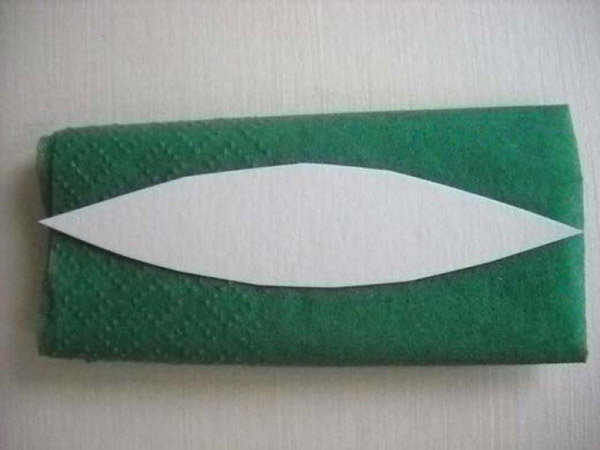 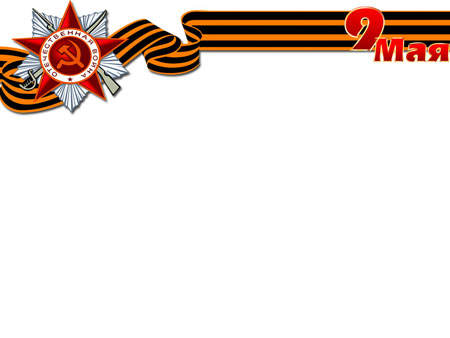 11. Приклейте птицу, гвоздики к плотной бумаге и «перевяжите» открытку Георгиевской ленточкой. Поделка готова!
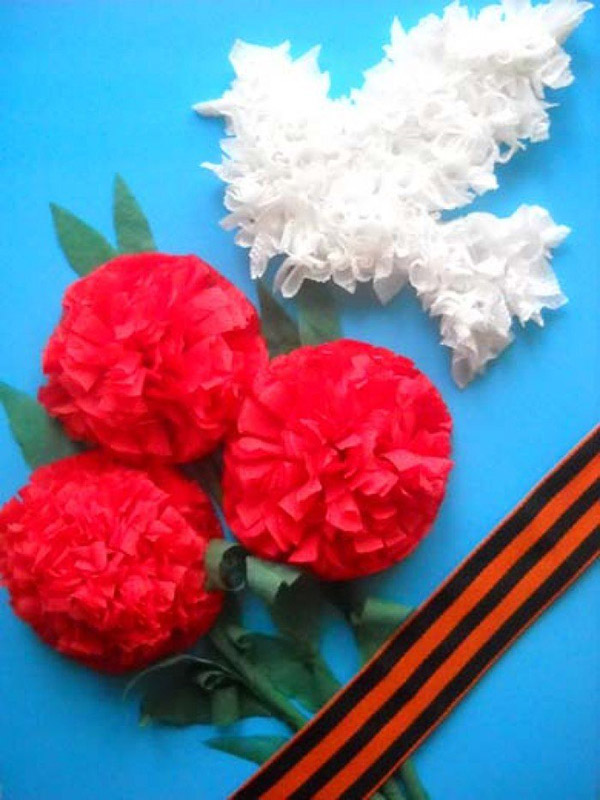 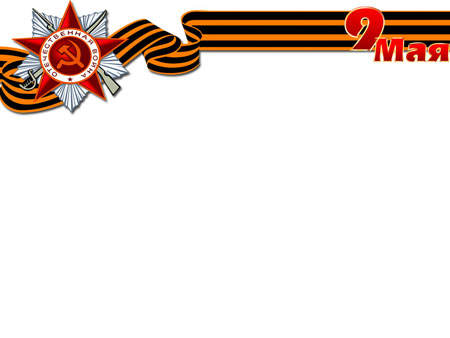 Приложение
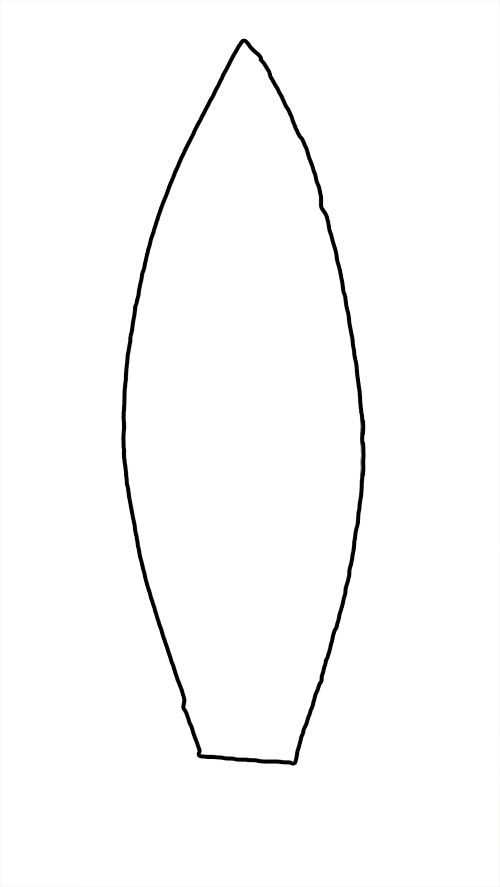 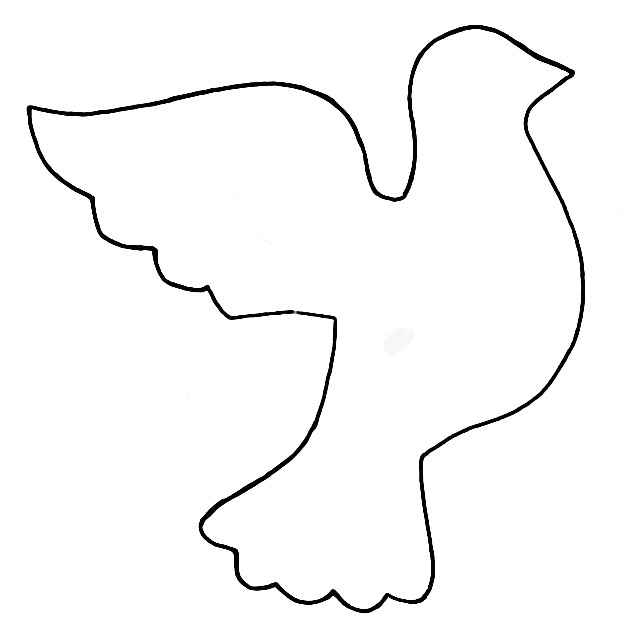 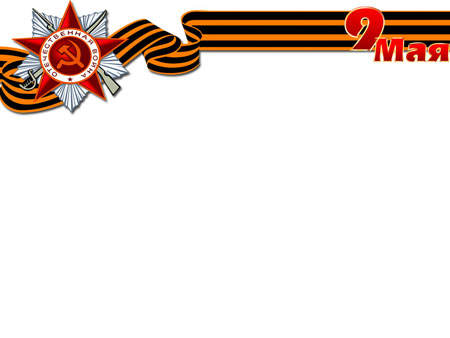 Подробную информацию мастер класса Вы найдете на сайте https://prisnilos.su/prazdniki/otkrytka-9-maya-svoimi-rukami.html